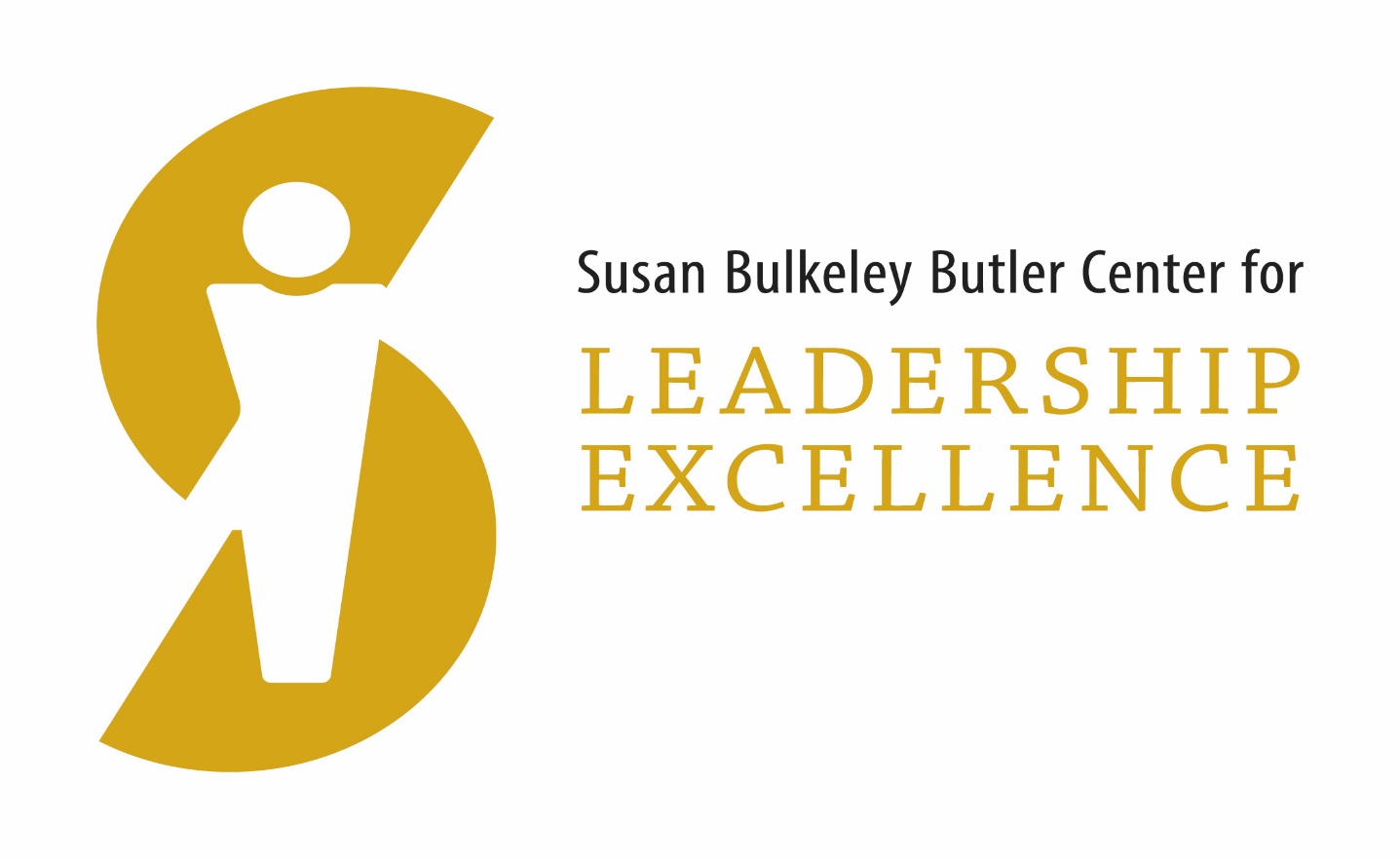 butlercenter@purdue.edu
 www.purdue.edu/butler
About Susan Bulkeley Butler Center for Leadership Excellence(SBBCLE)
The Susan Bulkeley Butler Center for Leadership Excellence serves as a catalyst for developing leadership for the 21st century. The center started with the generous donation from Susan Butler.
Mission: to develop leadership capacity, especially for women, through research, education, and collaborations that advance inclusion and broaden representation in academic decision-making.

Provides: research support, educational seminars, workshops, and opportunities that enhance both aspiring and experienced leaders’ ability to manage today’s complex institutions.

Recognizes that women’s experiences are diverse in organizing conferences, professional development workshops, and initiating and conducting research.
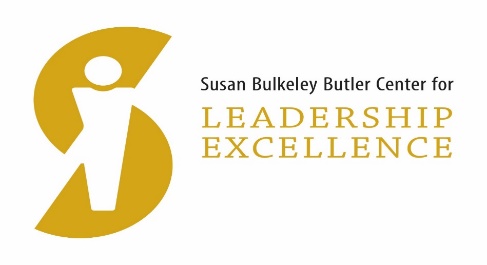 SBBCLE – Fall 2021
The Susan Bulkeley Butler Center for Leadership Excellence has a complete schedule for fall 2021. See here. 
Featured are: 
12th Annual Conference for Assistant Professors titled, Institutional Resources to Soar to Promotion, on Oct 13-14. Free for all at Purdue. For registration details see here.
Lead by Example Series: Inaugural Speaker is Roslyn Carter Artis, President, Benedict College
Courageous Conversations session: Global Development, Global Justice: Leading, Engaging, and Doing Research
Navigating the Invisible: Strategies and Tools to Overcome Adversity, Barriers, and Obstacles
Support Circle WEN-U Drop-ins
Award receptions, among other activities of the Center.
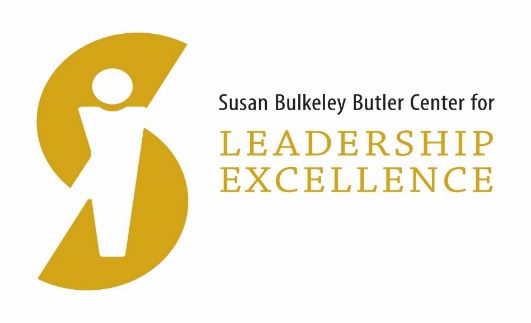 Graduate Student Travel Award
Based on a donation from the Varma family, the Butler Center makes travel awards in two cycles – fall and spring. 
Announcement for applications are made semi-annually. The travel award is intended to support a graduate student who will be presenting a paper or poster at a national or international conference
For more information see:
https://www.purdue.edu/butler/recognition/graduate-student-travel/index.php
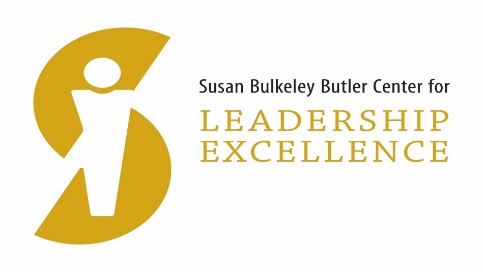 Working Paper SeriesNavigating Careers in the Academy: Gender, Race, and Class
Working Paper series, Navigating Careers in the Academy: Gender, Race, and Class started Spring 2018.
Two issues: one in fall and one in spring semester.
Serves as a means for documenting and sharing interventions, practices, and processes developed or utilized by those in the academy to navigate their careers. 
Recent Issue: Special Issue is Higher Education and COVID-19. See here:  https://www.purdue.edu/butler/working-paper-series/2021/special%20issue.html
Abstracts are now being accepted for the Fall 2021 issue. 
Faculty, staff, and graduate students can submit abstracts. For details see https://www.purdue.edu/butler/working-paper-series/index.php.
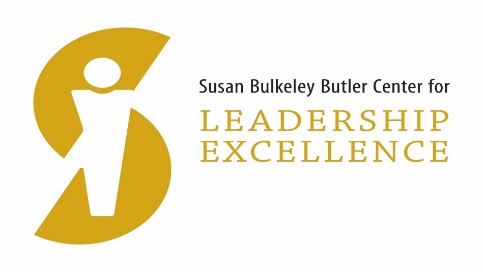 Contact Information
Susan Bulkeley Butler Center for Leadership Excellence
155 South Grant Street, Young Hall, Room 361 | West Lafayette, IN 47906
Phone (765) 494-4930
butlercenter@purdue.edu
 www.purdue.edu/butler

Facebook: https://www.facebook.com/ButlerCenter/
Twitter: https://twitter.com/SB_ButlerCenter
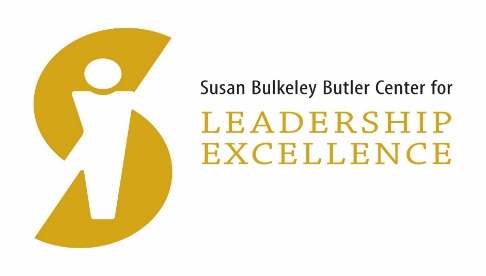